[Poster Başlığı] Lorem ipsum dolor sit amet, consectetuer adipiscing elit maecenas porttitor congue massa fusce
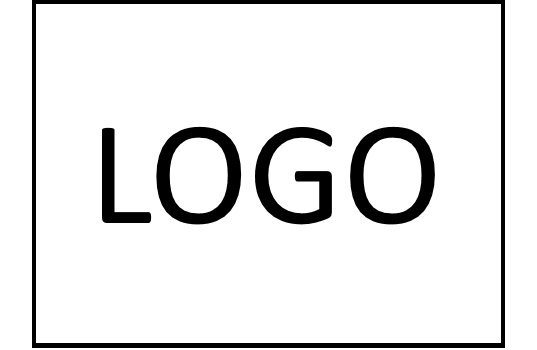 [Aşağıdaki adları ve unvanları katkıda bulunanların gerçek adları ve unvanlarıyla değiştirin] Zehra Aydın (PhD), İsmail Demir (PhD), Süleyman Çetin (RN, BSN, MHA) ve Esra Kılıç (MD)
Özet
Yöntemler
Sonuçlar
Özeti buraya ekleyin. Madde işaretlerini kaldırmak için, Giriş sekmesindeki İşaretler düğmesini tıklatın.
Burada yöntemleri ve açıklamaları listeleyin
Yöntem 1
Yöntem 2
Yöntem 3
Arka plan
Gerekirse başlık ekleyin. Kalın biçimlendirme eklemek için Giriş sekmesinde B düğmesini tıklatın.
Arka plan öğesi
Arka plan öğesi
Arka plan öğesi
Ek bilgileri veya yöntemleri buraya ekleyin.
Amaçlar
Sonuçlar
Sonuçlar
Burada amaçları listeleyin
Amaç 1
Amaç 2
Amaç 3
Sonuç 1
Sonuç 2
Sonuç 3
Sonuç 1
Sonuç 2
Sonuç 3
[Speaker Notes: Bu posteri değiştirmek için, örnek içeriğimizi kendi içeriğinizle değiştirin. Sıfırlanmış durumla başlamak isterseniz, yeni bir sayfa eklemek için Giriş sekmesindeki Yeni Slayt düğmesine basın. Ardından boş yer tutuculara metninizi ve içeriğinizi girin.Başlıklar, alt başlıklar veya gövde metni için başka yer tutuculara gerek duyarsanız, mevcut yer tutuculardan birini kopyalayın ve yerine yenisini sürükleyin.]